Методическая учеба «Развитие детского экспериментирования в условиях организации»
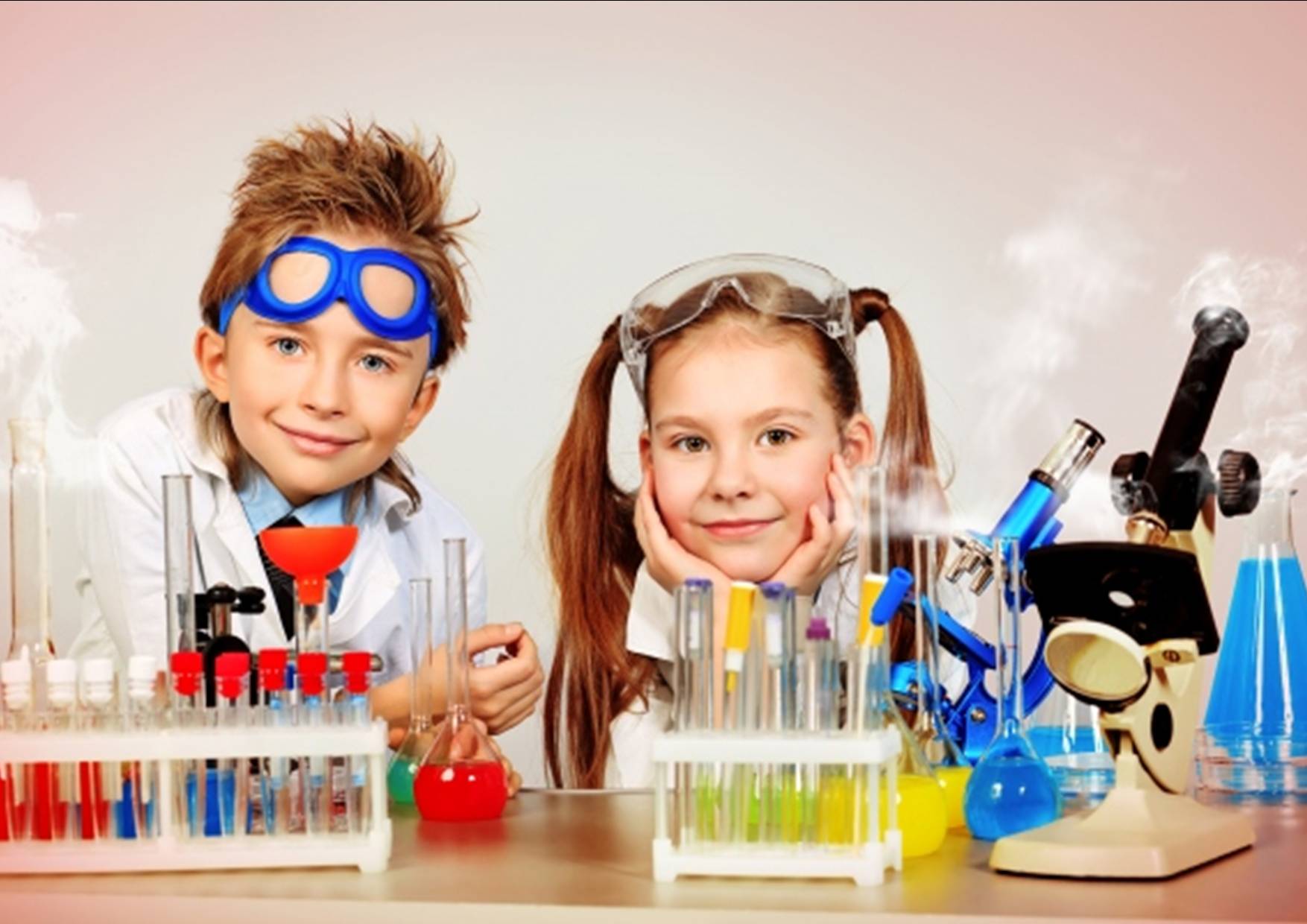 «Лучше один раз испытать, попробовать, сделать своими руками» -  утверждают педагоги-практики
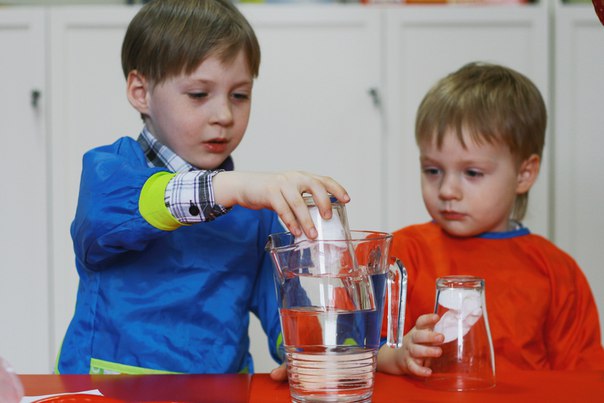 Для того чтобы дети не потеряли интерес к окружающему миру, важно вовремя поддержать их стремление исследовать все и вся
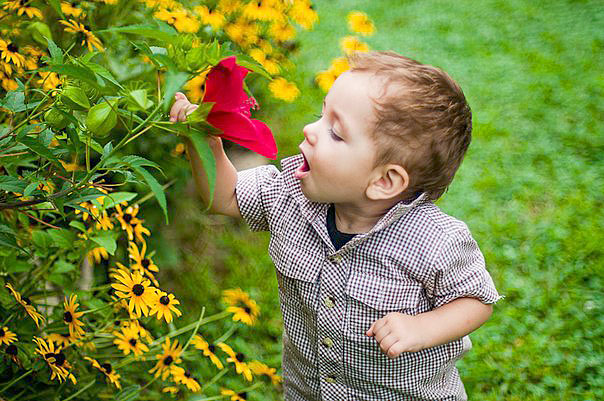 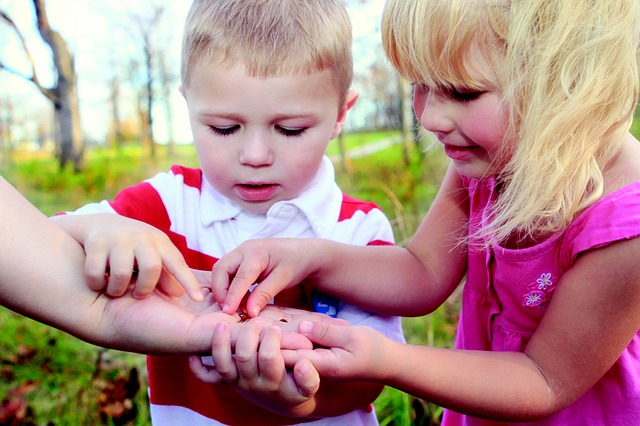 Любознательность у детей - это норма, даже один из признаков одаренности, поэтому очень хорошо, когда ребенок задает вопросы, и тревожно, когда не задает
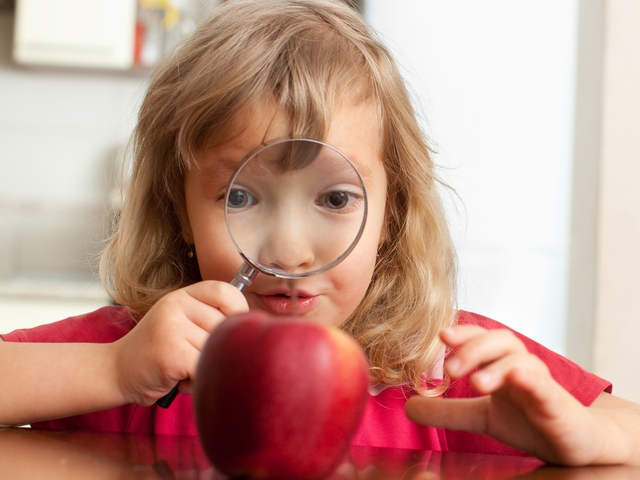 Исследовательская деятельность имеет огромное значение в развитии личности ребенка
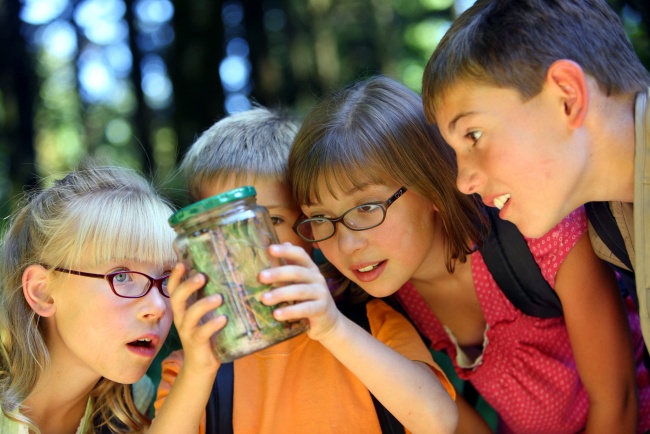 Основные принципы организации детского экспериментирования:

Связь теории с практикой
Развивающий характер воспитания и обучения
Индивидуализация и гуманизация образования
Акцент на психолого-возрастные особенности детей
Целостность и системность обучающего процесса
Экспериментальная работа вызывает у детей интерес к исследованию природы, развивает мыслительные операции и стимулирует познавательную активность и любознательность
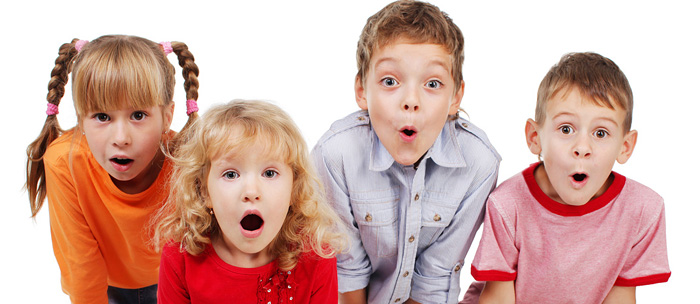 Детское экспериментирование и виды деятельности
Труд
ИЗО
Наблюдение
Развитие речи
ЭМП
Эксперимент обычно протекает в следующей последовательности:
1. Предварительное накопление знаний об объекте исследования
2. Уточнение фактов, требующих объяснения
3. Разработка программы эксперимента
4. Осуществление эксперимента
5. Обработка результатов эксперимента
6. Теоретическое осмысливание и обобщение результатов эксперимента
7. Выводы
Дополнительная общеразвивающая программа дополнительного образования «Взгляни на мир по-новому»
Техника безопасности при проведении экспериментов:
Перед тем, как начать работу с химическими веществами, рабочую поверхность нужно защитить, застелив пленкой или бумагой
 В процессе работы не нужно слишком близко подходить к реагентам, наклоняясь над ними
Когда есть необходимость, использовать защитные приспособления – перчатки и очки 
Развивающие опыты и эксперименты для самых маленьких просты и не требуют ни особых умений, ни дорогостоящего оборудования
Опыт «Надувание шаров»
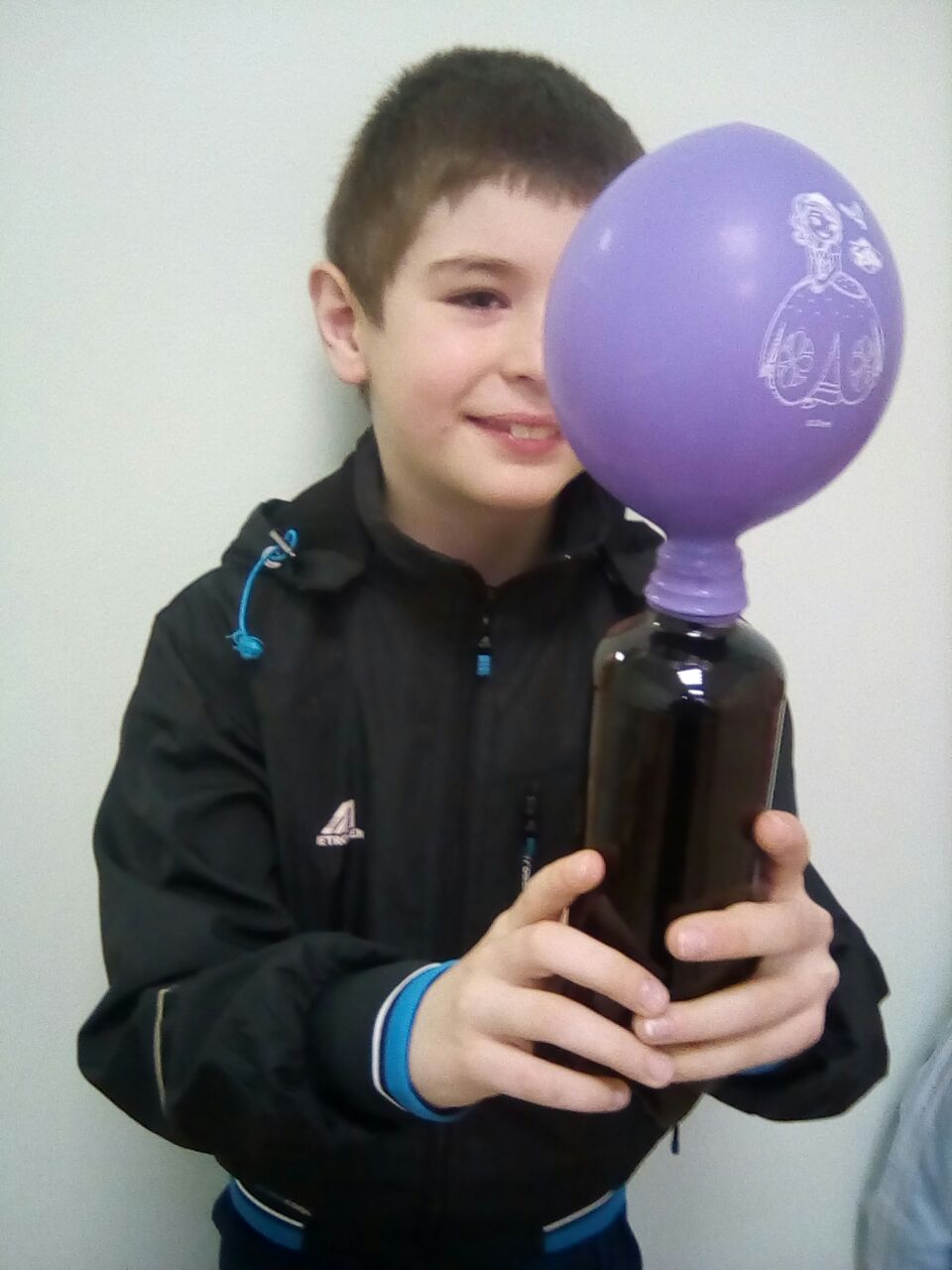 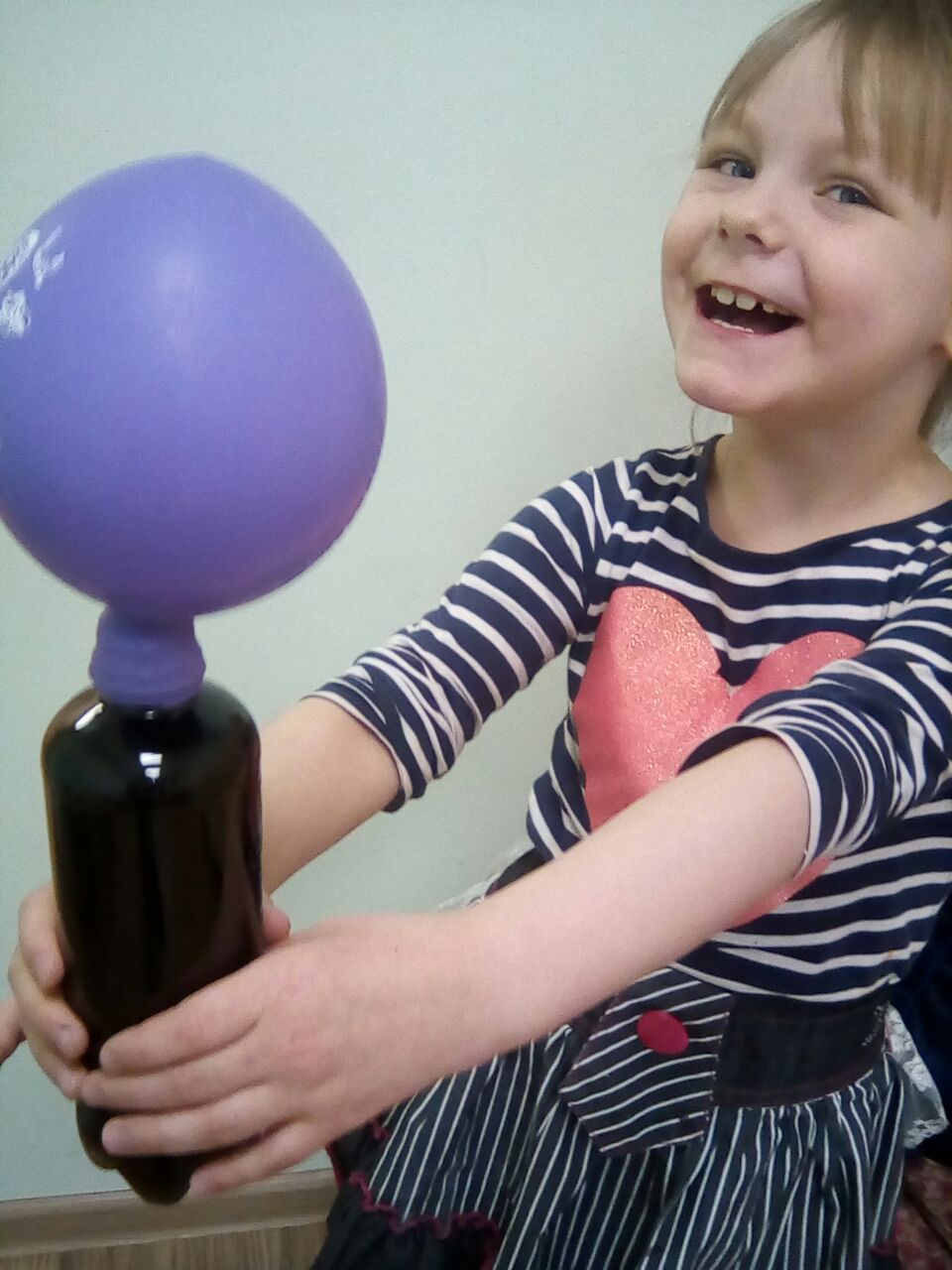 Опыт «Взрыв цвета в молоке»
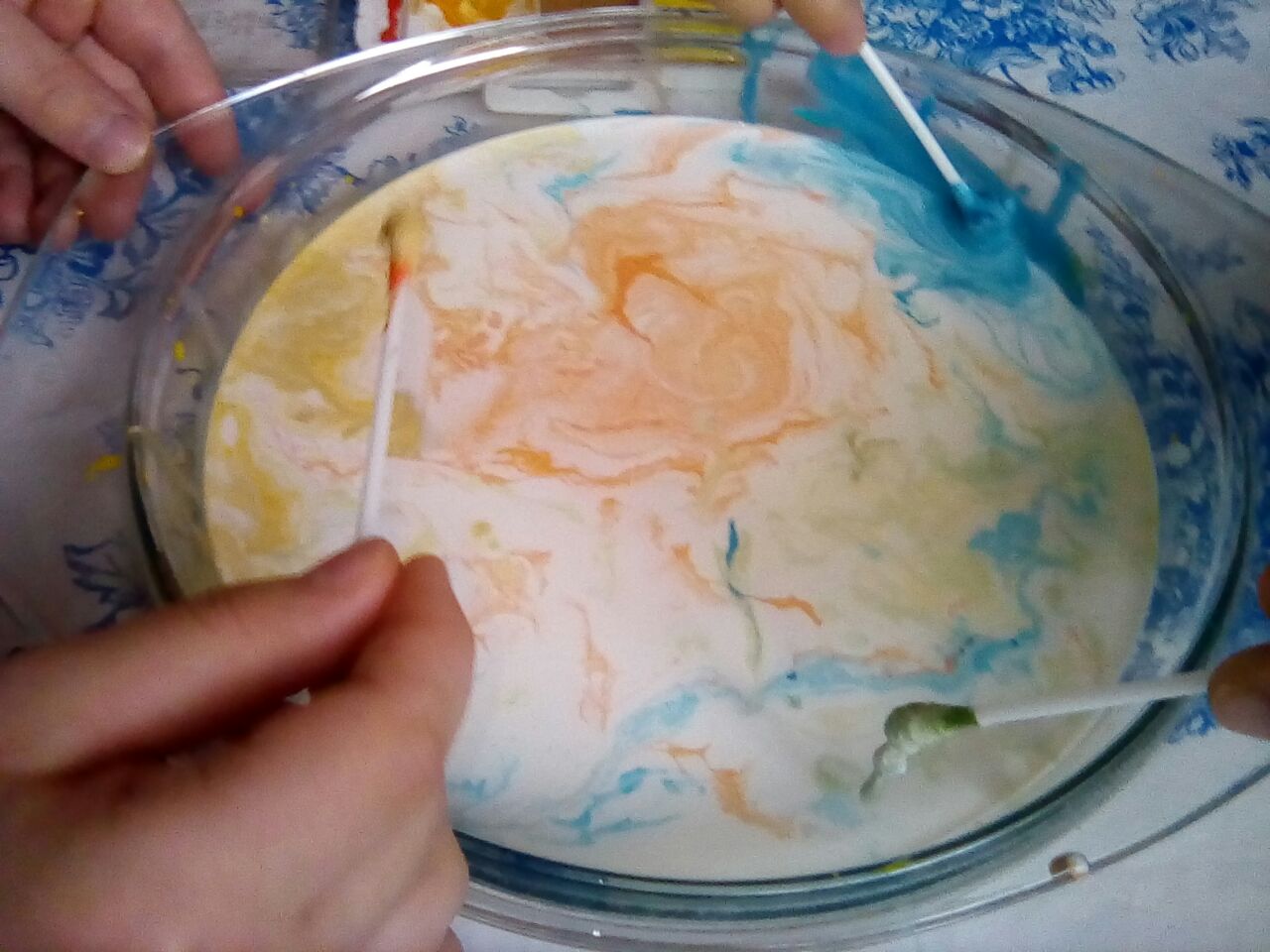 Опыт «Создание лавовой лампы»
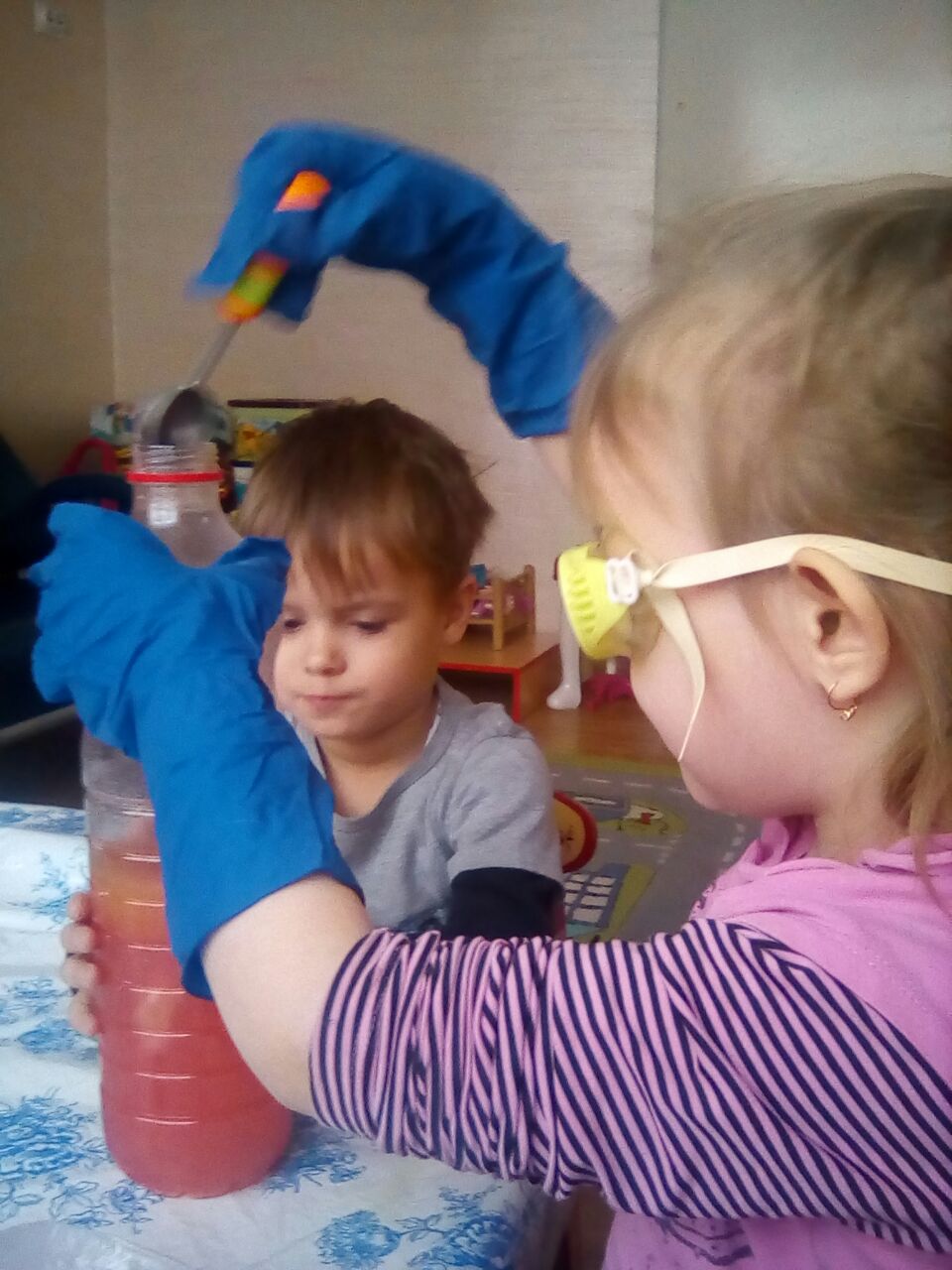 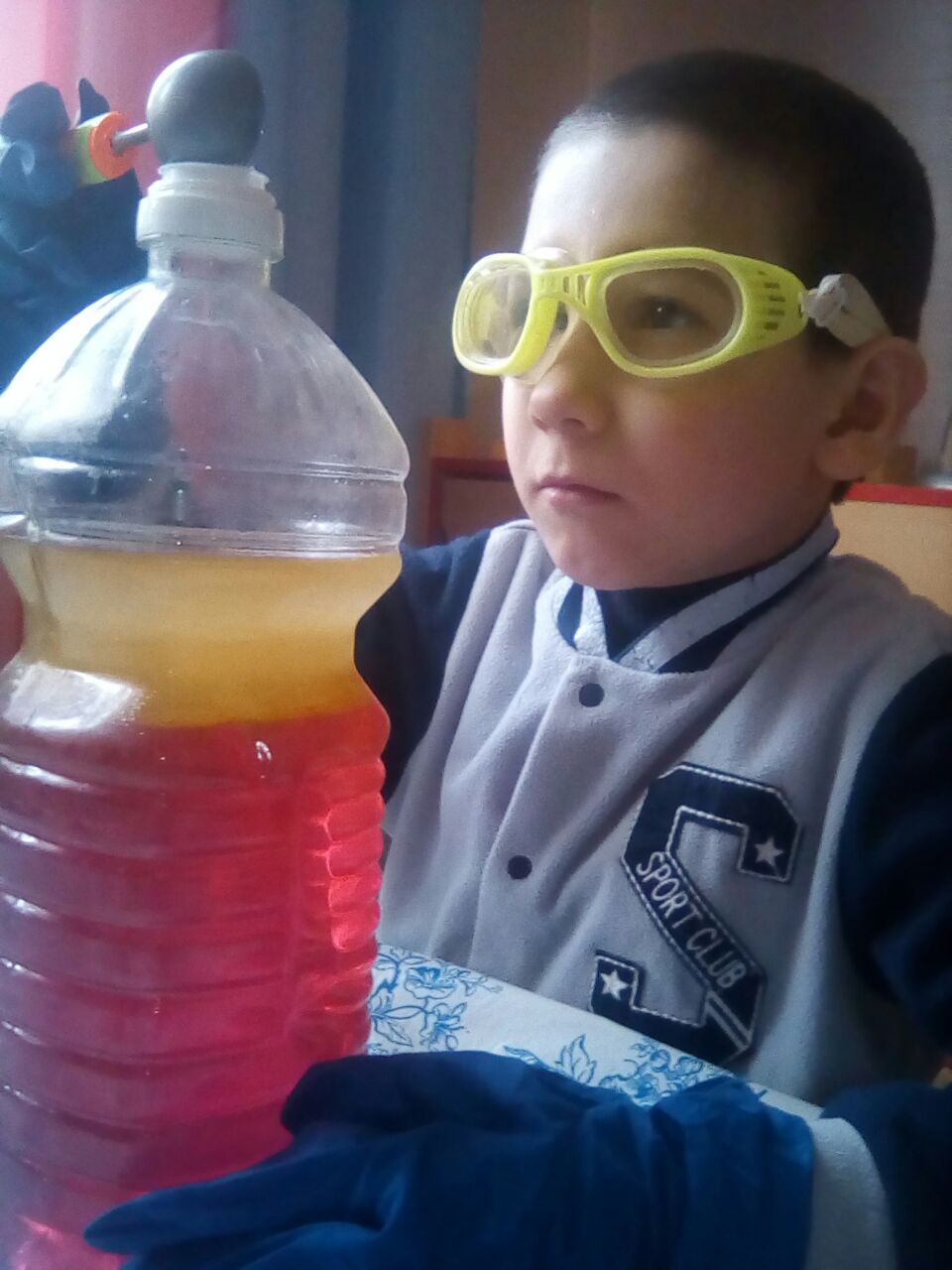 Опыт «Вулкан»
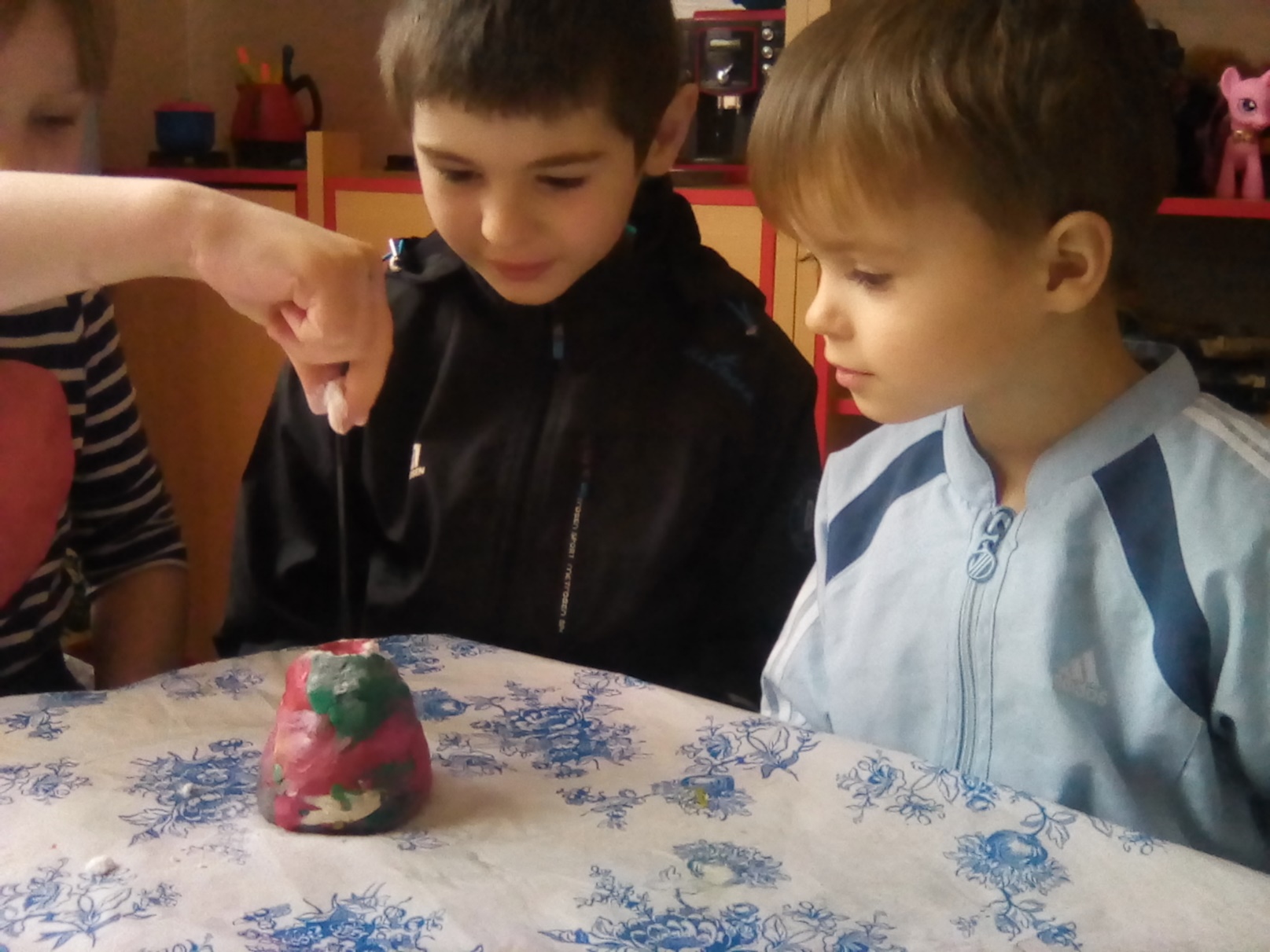 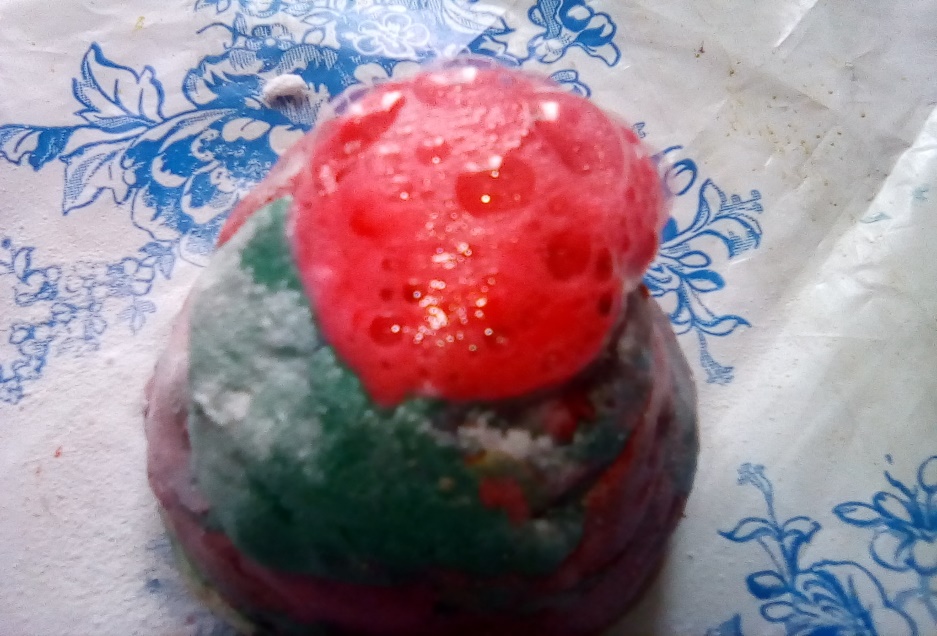 Опыт «Путешествующая вода»
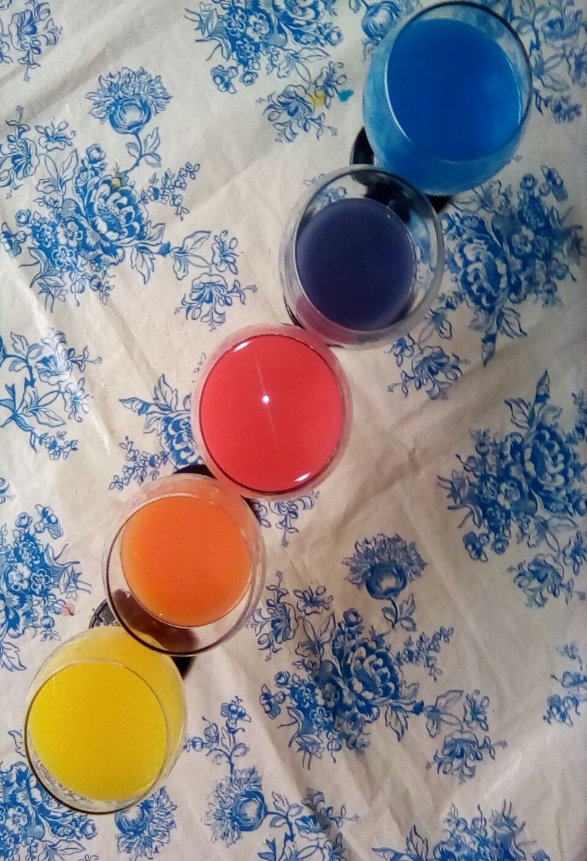 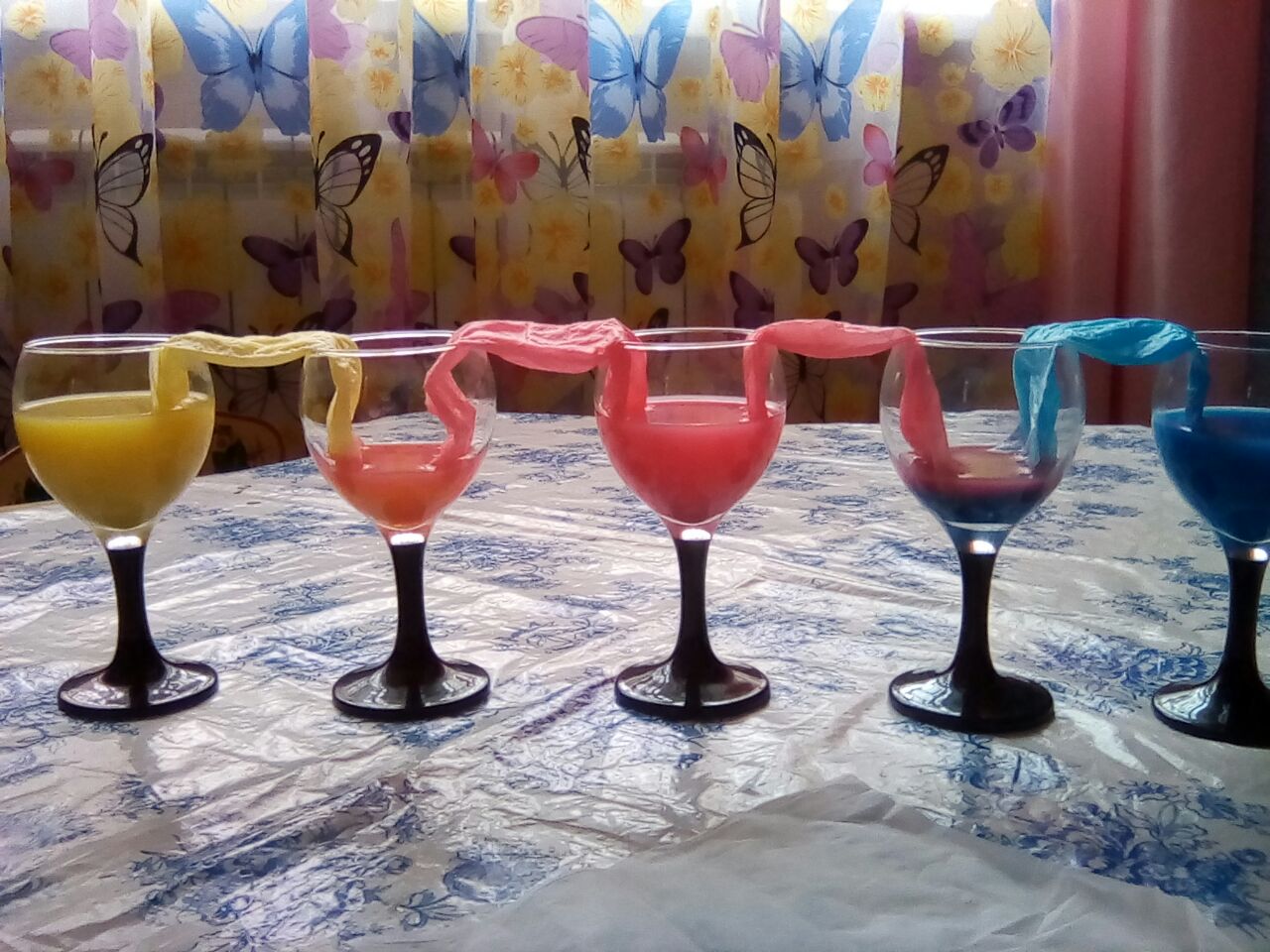 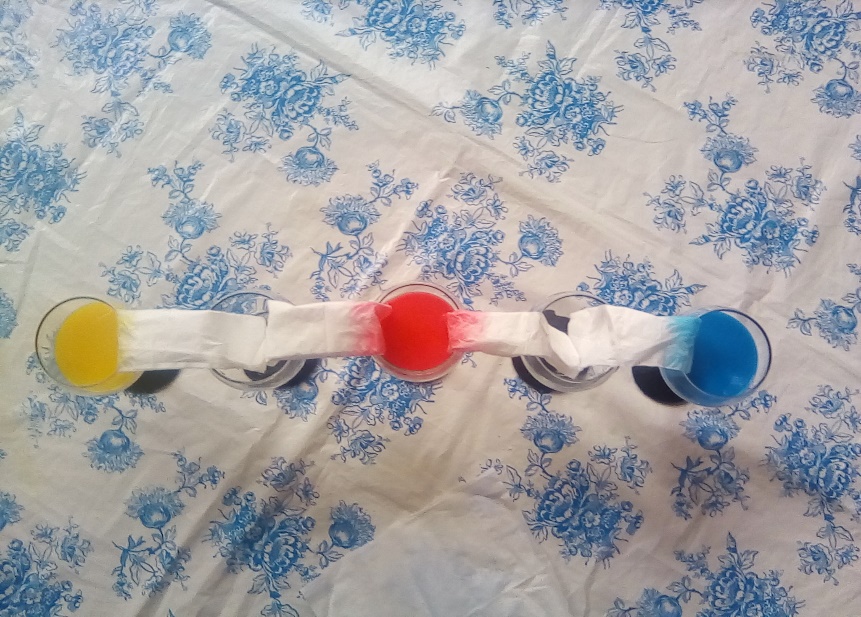 Опыт «Подводная лодка из винограда»
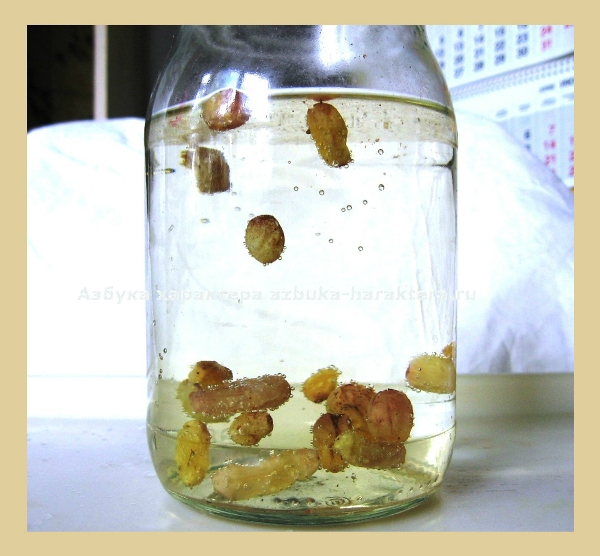 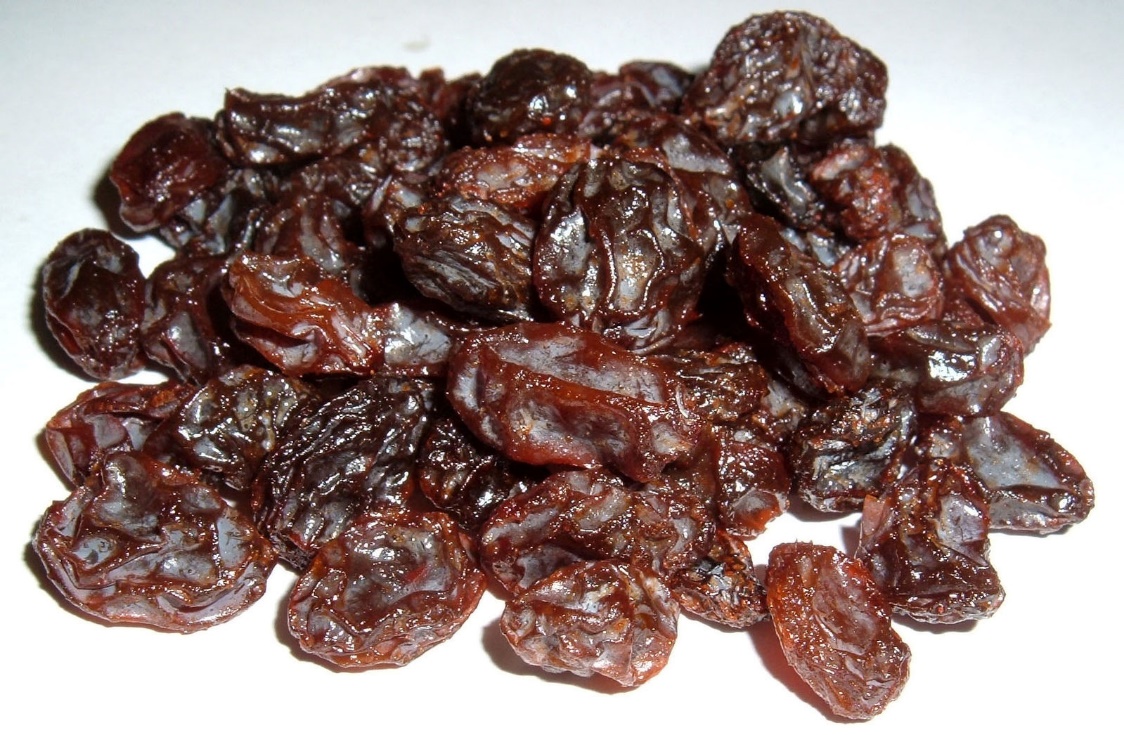 Опыт «Радужная вода»
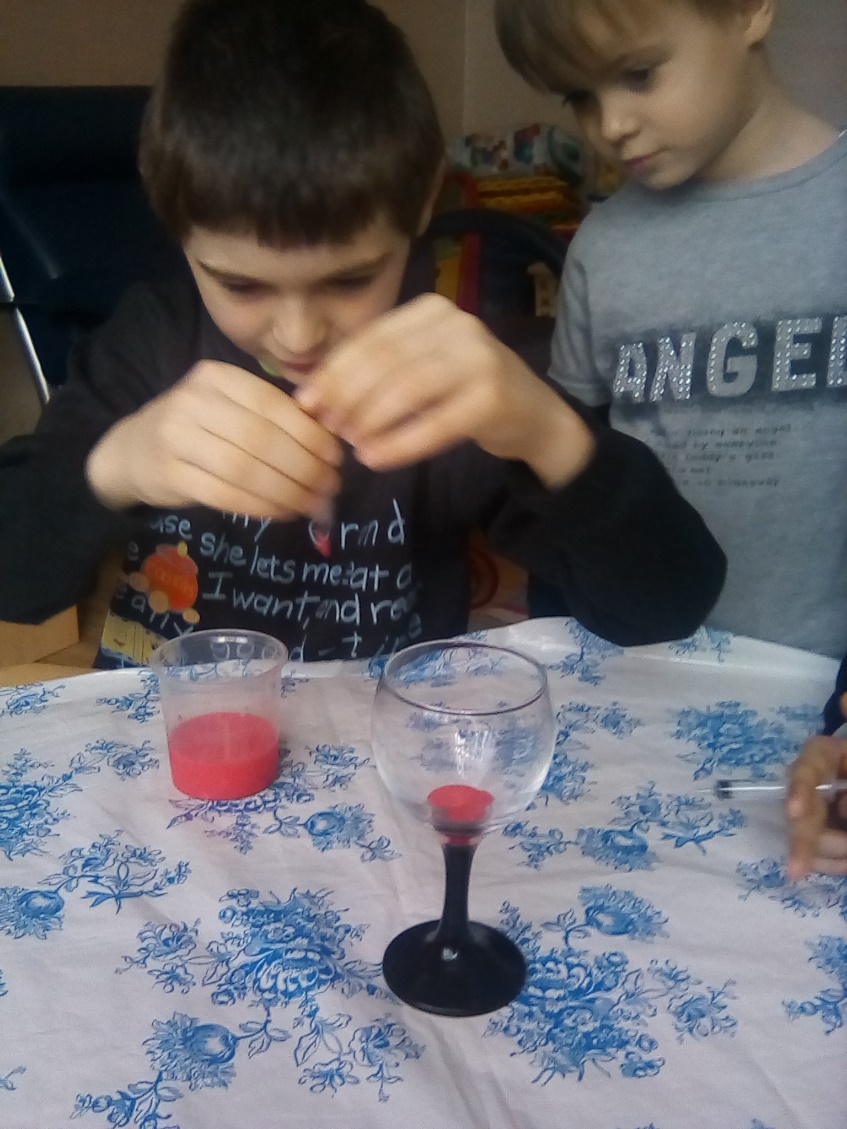 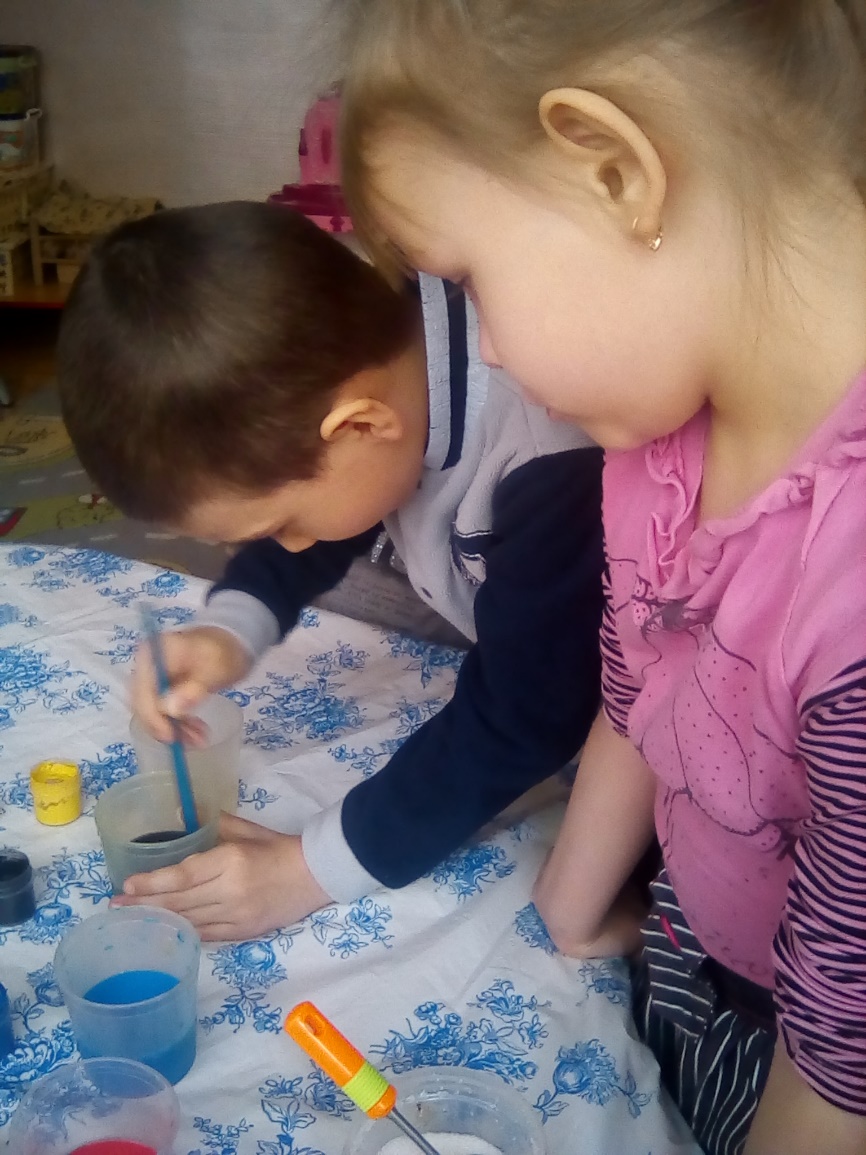 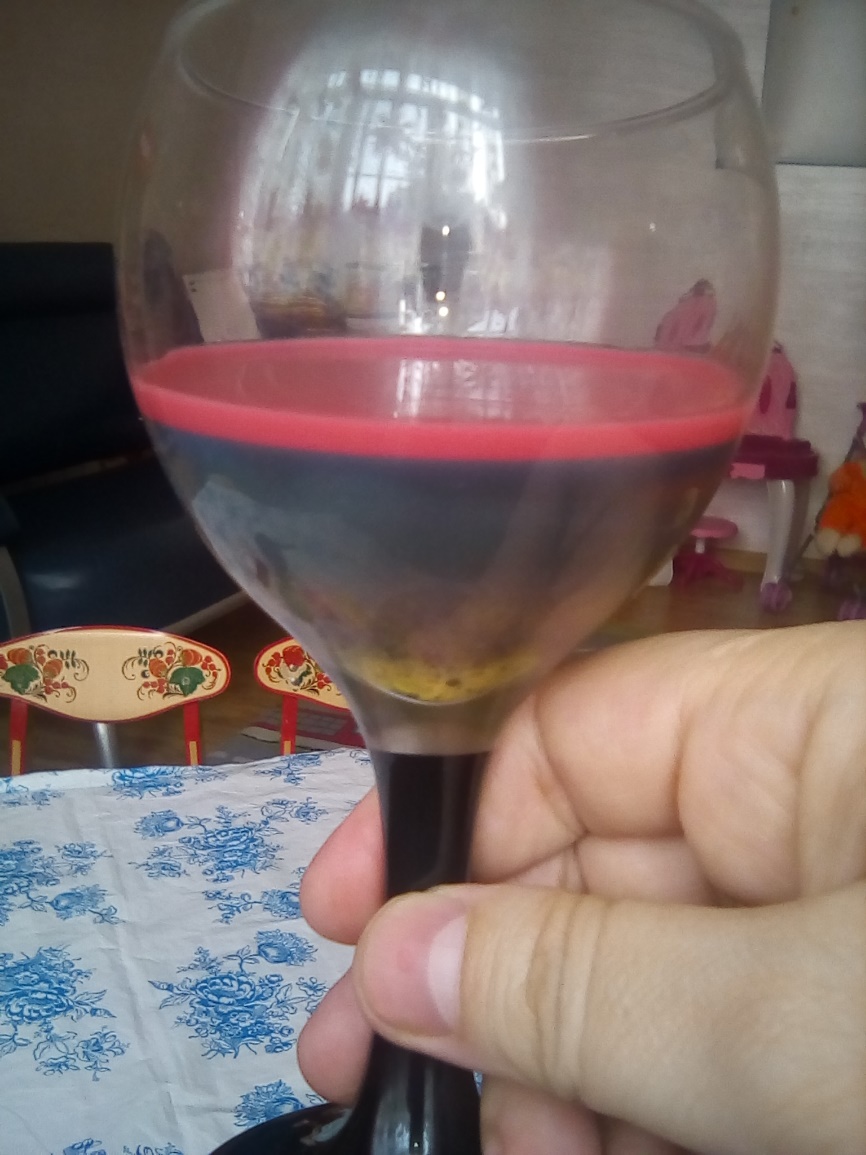 Опыт с использованием яйца
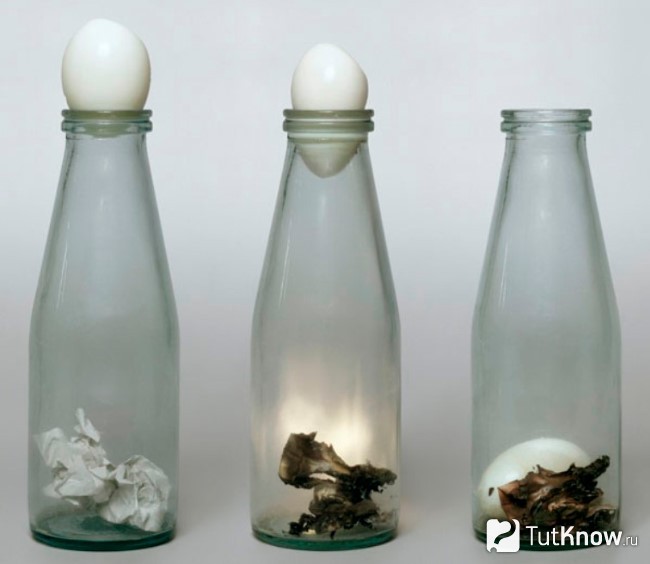 Опыт «Изучение явления осмоса»
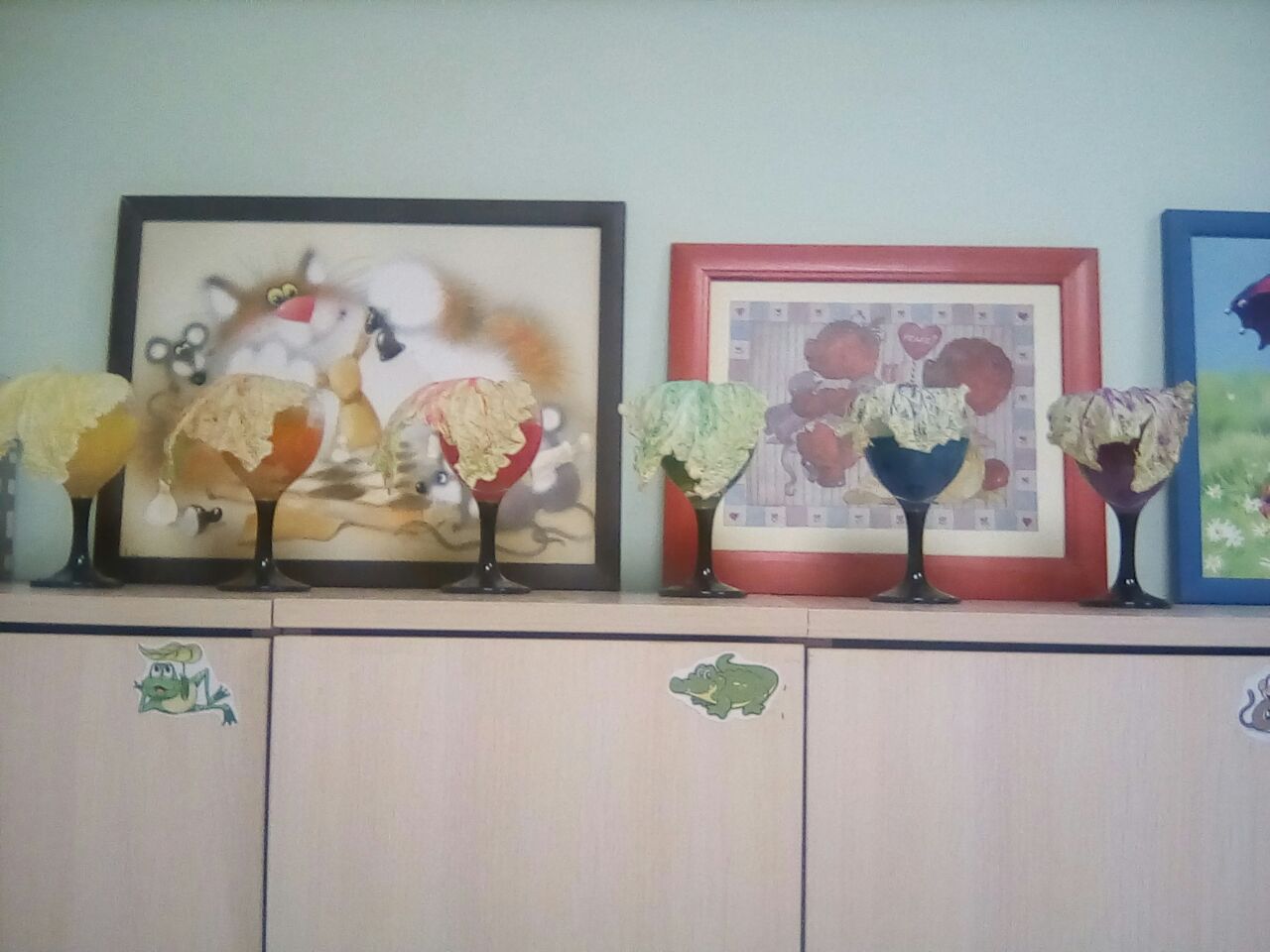 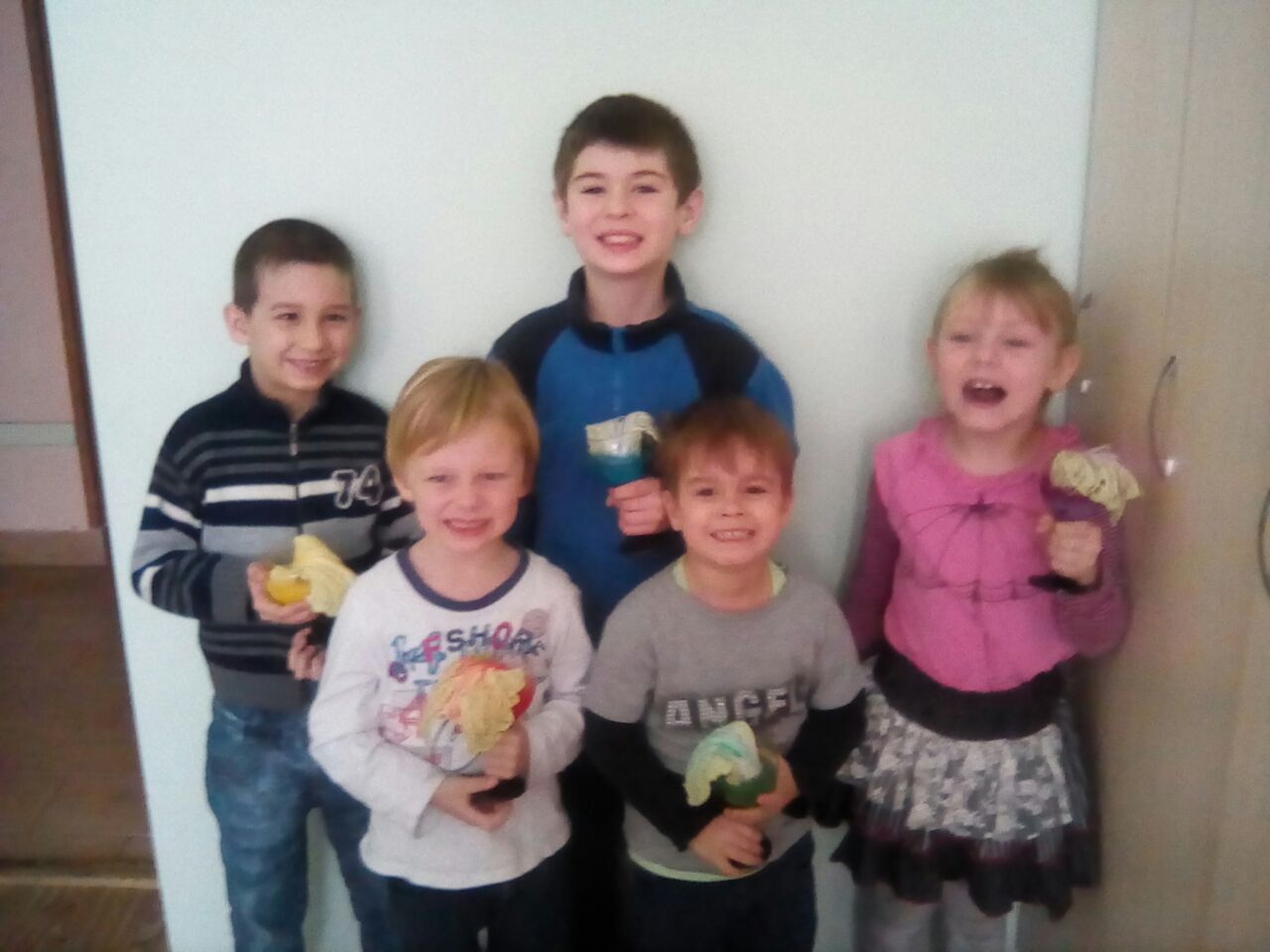 Опыт «Ньютоновская жидкость»
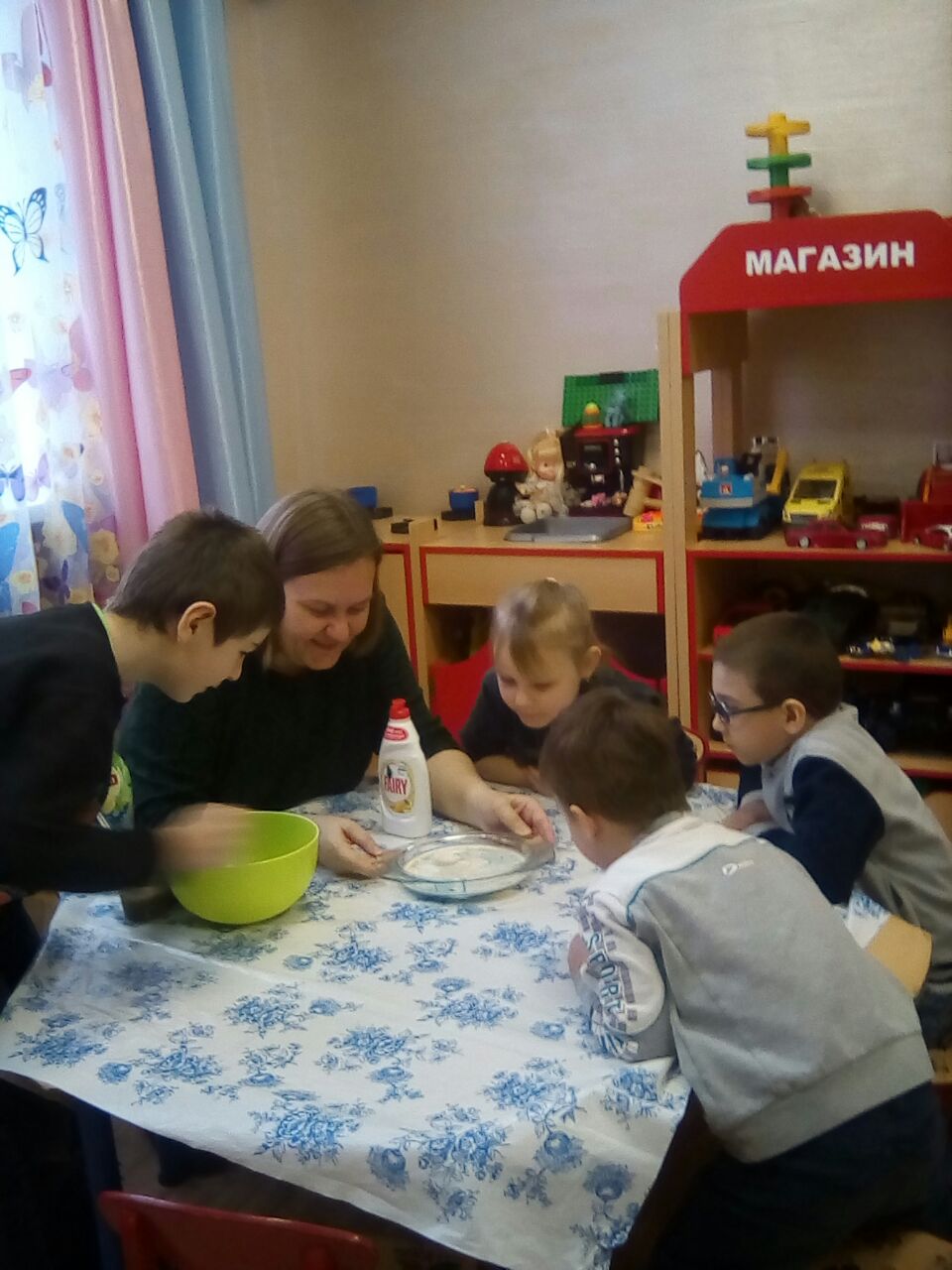 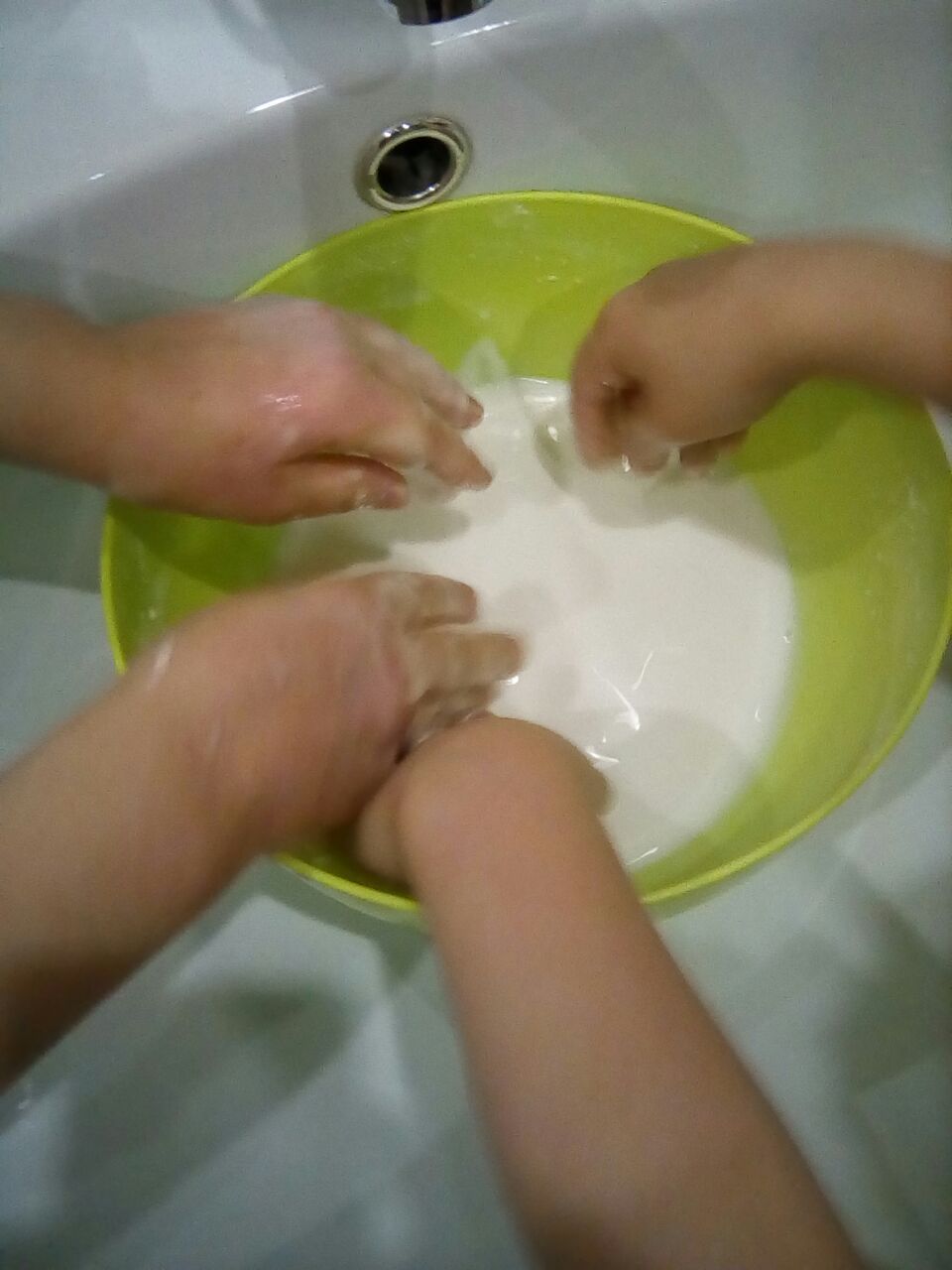 Опыт «Искусственный снег»
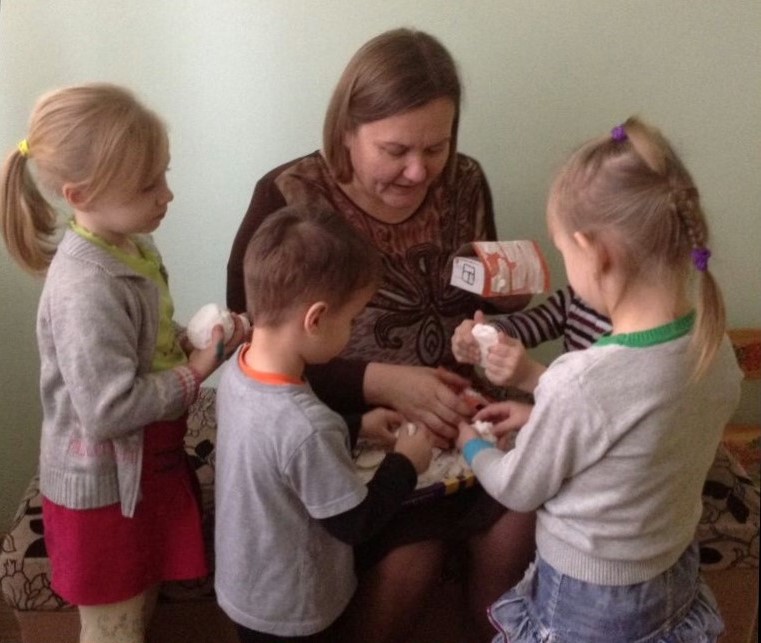 У детей не должно быть четкой границы между обыденной жизнью и экспериментированием, ведь экспериментирование не самоцель, а только способ ознакомления детей с миром, в котором им предстоит жить!
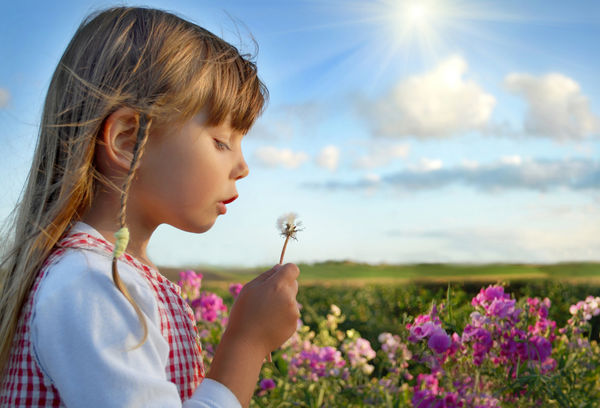